Physical Activity Among Children with Special Health Care Needs
FINDINGS FROM THE NATIONAL SURVEY 
OF CHILDREN’S HEALTH
Amelia Phillips, BS, CPH (Provisional) | MCH Leadership Training Program Scholar
University of South Florida
2015 Making Lifelong Connections Meeting 
4/24/2015
Outline
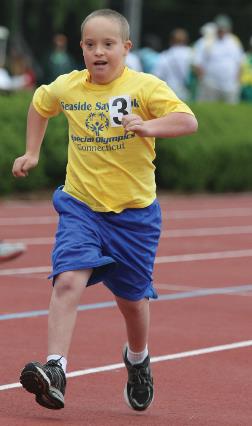 Public Health Significance
Physical inactivity among children with special health care needs (CSHCN)
Methods
Results
Discussion
Public Health Significance
Essential component of a healthy lifestyle
Important for healthy growth and development
May result in benefits                                    across the life span
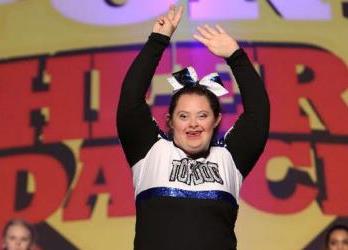 3
Physical Inactivity
Physical inactivity major risk factor for chronic disease and disability

Higher prevalence of obesity among CSHCN 
20% of CSHCN vs. 15% non-CSHCN

Greatest risk among children with mobility limitations and intellectual disabilities
4
Life Course Implications of Physical Inactivity
Limited involvement during school increases risk for sedentary lifestyles after graduation
ASD, Intellectual disabilities and multiples disabilities most likely to spend leisure time watching TV.
Early exposure is crucial
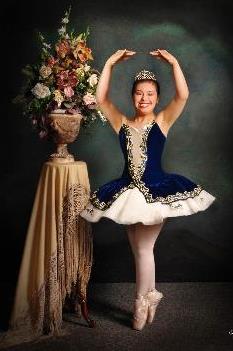 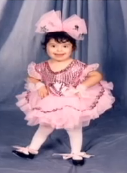 5
Systems Barriers among CSHCN
Perceptions, attitudes and beliefs held by parents
Poor communication between parents and teachers
Attitudes of program leaders and participants
Lack of opportunities
Limited physical accessibility 
Lack of transportation
Limited awareness of how to adapt services/ activities
6
Inclusive Opportunities
Recent movements toward inclusion in recreation activities have changed programmatic focus
ADA discrimination laws ensure access

Need to ensure supports and resources are available to equip CSHCN with the necessary skills
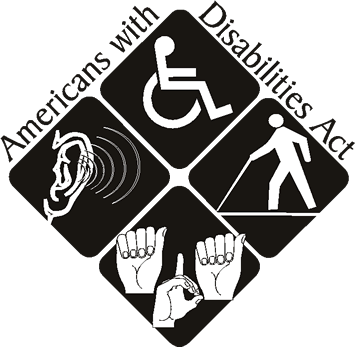 7
Importance of Parent Involvement
Parental involvement positively associated with child’s education achievement levels
Special education, gifted
All types of involvement
All ages of children

Despite shift towards inclusion in all areas of the community, effect of parental involvement on physical activity remains unknown
8
Study Purpose
To investigate physical activity levels among children ages 6-17 by severity level of special health care need
To explore relationship between physical activity participation among CSHCN and levels of parent involvement
9
Research Questions
Is there an association between the severity of a child’s condition (mild, moderate or severe) and physical activity levels? 
Is there an association between physical activity levels among CSHCN and levels of parent involvement?
10
Methods
Secondary Data Analysis
National Survey of Children’s Health (NSCH)
Cross-sectional telephone survey
U.S. households with one or more children aged 0-17
English and Spanish
Nationally representative sample of children ages 0-17
11
Analytic Sample
Children classified as CSHCN
CSHCN Screener
Comprehensive, robust screening tool
Considers a wide range of conditions and needs
Reflects MCHB’s definition of CSHCN
Ages 6-17
12
Main Outcome Variable
Physical Activity (PA)
“During the past week, on how many days did [CHILD’S NAME] exercise, play a sport, or participate in physical activity for at least 20 minutes that made [him/her] sweat and breathe hard?“
The number of days during the previous week that the child engaged in vigorous PA
13
Independent Variables
Condition Severity
“Does [CHILD’S NAME] currently have condition?” 
“Would you describe (his/her) condition as mild, moderate, or severe?” 
Parent-rated severity of child’s condition
Autism Spectrum Disorder (ASD), Attention Deficit Disorder (ADD), Developmental Delay
14
Independent Variables
Parent Involvement
“During the past 12 months, how often did you attend events or activities that [CHILD’S NAME] participated in? “
Frequency of parent’s attendance at child’s activities in the past 12 months
Children who participated in one or more extracurricular activities
15
Control Variables
Age
Sex
Race/ethnicity
Family structure
Poverty level
16
Analysis
Weighted chi-square bivariate analysis 
Descriptive characteristics
Weighted logistic regression
Crude (unadjusted) OR
Adjusted OR
17
Results
Table 1. Risk of Outcome (Being Physically Inactive)
**significant p<0.05
18
Results
Table 2. Risk of Outcome (Being Physically Inactive)
**significant p<0.05
Data Not Shown: Household income and family structure lost significance after controlling for confounding
19
Discussion
Parents who were less involved had more physically active children
Younger children (6-9 years) were more likely to be inactive 
Hispanics and females were less likely to be inactive
20
Discussion
Conflicting findings with existing literature 
Parental involvement; demographics of children at most risk for inactivity

Future research
Modeling physical activity behaviors (parents and peers)
Social learning/cognitive theory

Access is necessary but not sufficient
Critical need for supportive environments
Systems perspective may shed light on barriers and future strategies
21
Acknowledgements
USF MCH Training Grant
SHARP Award, USF College of Public Health
2015 Making Lifelong Connections Planning Committee
Dr. Russell Kirby and Dr. Cheryl Vamos, USF College of Public Health
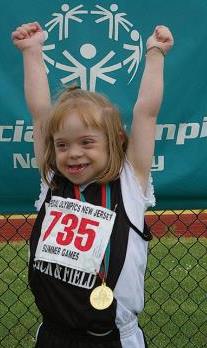 22
Questions?

			Thank you!

Amelia Phillips, B.S. aphilli6@health.usf.edu
   (863) 286-2067
23